Tajga
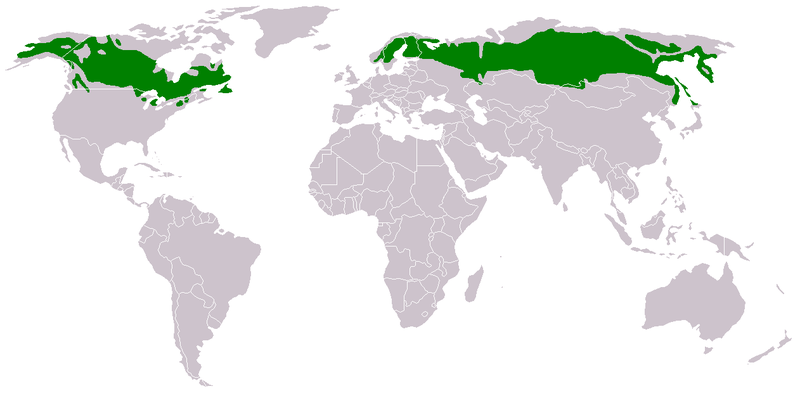 Általános tudnivalók
A Tajga egyrészt egy éghajlati öv, amit másképp hideg-mérsékelt övnek is hívnak. 
Másrészt és növénytársulás is, döntően kis fajszámú tűlevelű erdő.
Emellett a világ legnagyobb szárazföldi élőközössége.
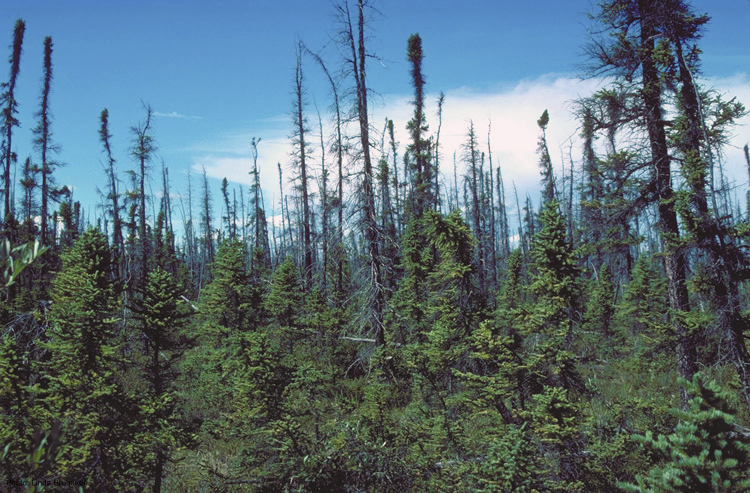 Alaszkai tajga
Talaj
A Tajga talajaiban többnyire kevés a tápanyag.
Az ottani nedves, hűvös időjárás miatt a mohák jól érzik magukat a földön.
Kevés benne a humusz, mert:
				az avar utánpótlása lassú
				a viaszos tűlevelek lassan bomlanak le.
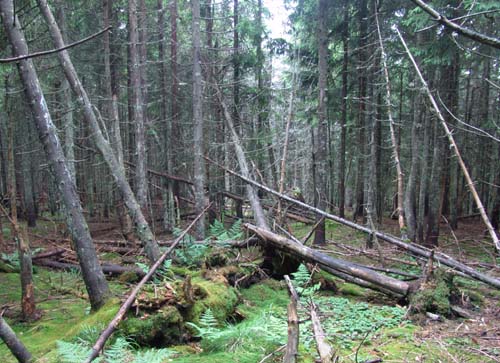 Növény és állatvilág
A tajga lombkorona szintje zárt, ezért a cserje és a gyepszint fejletlen, viszont a mohaszint akár a 30-40 cm-t is elérheti.
A tajga sok nagytestű, növényevő állatnak, mint például a rénszarvas, és kisebb rágcsálóknak az otthona. Emellett persze vannak medvék, farkasok és egyéb ragadozó állatok, de még madarak is.
Van számos olyan faj, ami kihalóban van. Ilyen például a Karibu (egyfajta rénszarvas), a grizzly medve, és az újvilági rozsomák (menyétfélék családja).
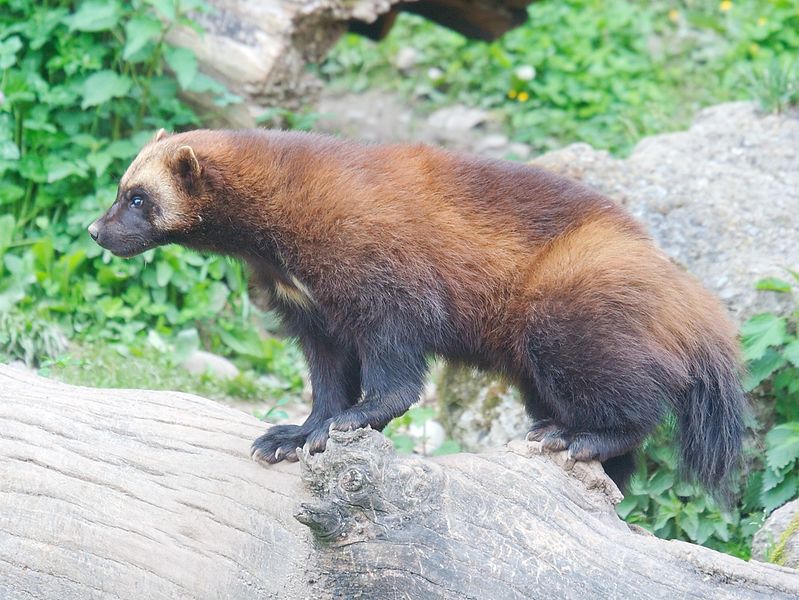 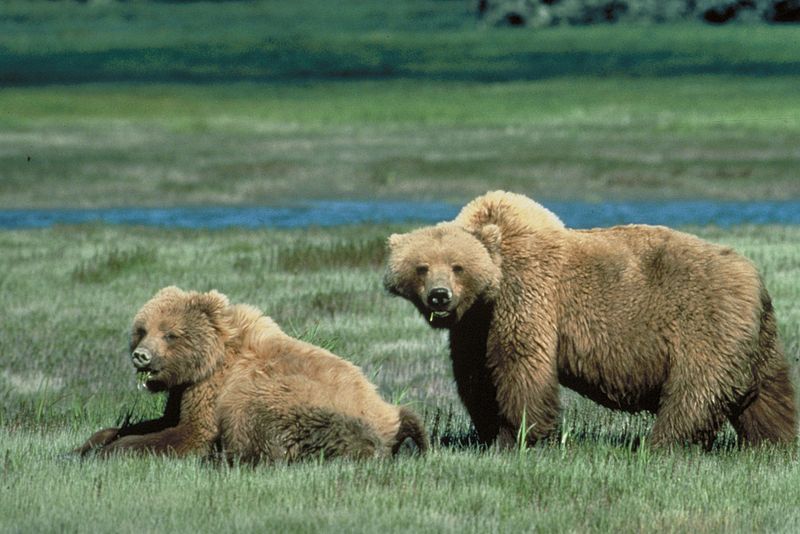 Grizzly medvék
Újvilági rozsomák
Források:
Wikipédia

Köszönjük a figyelmet!
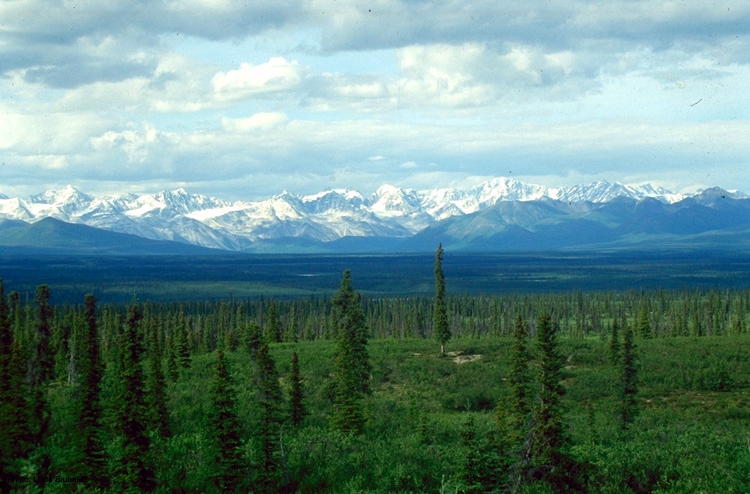